METSÄBIOTALOUDESTA MONEKSI – SIMON LUKIO
Luonnonvarakeskus
Luonnonvarakeskus, Luke
Luke on valtion tutkimus- ja asiantuntijaorganisaatio, joka tekee työtä luonnonvarojen kestävän käytön ja biotalouden edistämiseksi.

n. 1300 työntekijää (700 tutkijaa ja 600 muuta asiantuntijaa)
10 toimipaikkaa, 8 koetoiminta-asemaa ja 5 vesiviljelypaikkaa
päätoimipaikka Helsingin Viikissä

Tutkimuksen kohteet:
metsätalous
maatalous
kalat ja riista
2
2.10.2018
Ryhmätyöaiheiden valmistelijat
Erkki Jokikokko (FT, tutkija)
Keminmaan toimipaikka
Tutkimuskohteet ja erityisosaaminen:
Simojoen lohi
Perämeren vaellussiika

Mikko Jaukkuri (FM, tutkimusassistentti)
Oulun toimipaikka
Tutkimuskohteet ja erityisosaaminen:
Vaelluskalojen telemetriatutkimukset
Kalatietutkimukset ja seurannat
Merialueen ammattikalastuksen saalisnäytteenotto
3
2.10.2018
5. Metsätalouden vaikutukset kalojen elinympäristöön ja kalakantoihin
Vesistökuormitus:
Ravinteet (fosfori ja typpi)
Kiintoaine ja humus
Metallit
Happamuus




Simojoen ihmisperäisen kiintoaine- ja kokonaisravinnekuormituksen merkittävin osa tulee hajakuormituksesta ja suuri osa siitä metsäojituksista ja metsän hakkuista.
4
2.10.2018
Metsätalouden vaikutukset kaloihin
Erityisesti kiintoaine- ja humuskuormituksella on haitallinen vaikutus lohikalojen lisääntymismenestykseen
Lohi, taimen ja siika kutevat syksyllä ja mäti kuoriutuu poikasiksi vasta keväällä
Virran mukana kulkeutuva humus ja kiintoaine kasautuvat mädin päälle talven aikana ja tukehduttavat mätimunat

Metsäojitukset voimistavat ja nopeuttavat virtaamavaihteluita joessa
Äkilliset tulvat ja toisaalta niukat virtaamat	
Haitallisia sekä mädille että pienpoikasille

Ravinteet rehevöittävät vesistöä ja voivat muuttaa kalalajistoa (Esim. särkikalat hyötyvät ja lohikaloille siitä on yleensä haittaa.)
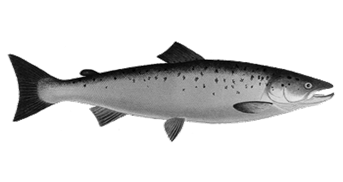 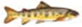 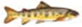 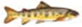 5
2.10.2018
Tehtävä:
Osatyössä kerätään tietoa metsätalouden vaikutuksista kaloihin yleisesti ja lisäksi tarkastellaan erityisesti Simojoen tilannetta ja sen matkailullisesti tärkeintä kalalajia lohta
Mistä metsätalouden vaikutukset syntyvät?
Miten niitä pyritään vähentämään ja mitä voitaisiin jatkossa tehdä nykyistä paremmin?
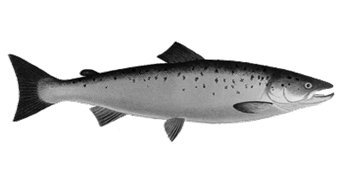 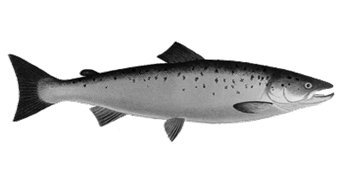 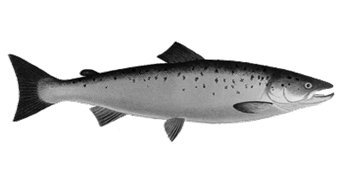 6
2.10.2018
6. Virkistyskäytön kehittäminen Simojoen alueella (kävijämäärät, taukopaikat, kaavoitus, Metsähallitus)
Simojoella virkistyskalastuksen kehittymisen edellytys oli jokeen nousevan lohimäärän voimakas kasvu. Sen mahdollisti vuonna 1996 alkanut tiukka merikalastuksen säätely, jolloin Itämeren alueelle syönnösvaelluksen tehneistä lohista aiempaa selvästi suurempi osa jäi henkiin ja selvisi kotijokeensa kutemaan. 

Runsastunut emokalojen määrä näkyi heti seuraavan kesän sähkökoekalastuksissa
syksyn 1996 kudusta syntyneitä poikasia oli aiempaa selvästi enemmän. 
Joesta saadut lohisaaliit kasvoivat myös, osin runsastuneen lohimäärän takia, osin vapakalastuksen kehittämisen myötä (luvanmyynti, laavut, parkkialueet).
7
2.10.2018
8
2.10.2018
Simojoen lohisaaliin kehitys ja myytyjen kalastuslupien määrä
9
2.10.2018
Kalastajien saamien lohien pyyntialueet Simojoessa jokisuun ja Portimojärven välisellä alueella 2003-2014
Saalis painottuu alajuoksulle.
10
2.10.2018
Tehtävä:
Miten Simojoen kalastusmatkailua voitaisiin kehittää?
Puitteet:
Laavupaikat ja pysäköintialueet (Missä jo on ja mitä vielä tarvitaan?)
Opasteet
Miten luvanmyynti saataisiin sujuvaksi?
Miten saalistiedustelu saataisiin paremmin toimivaksi?
Mikä auttaisi vieraspaikkakuntalaista matkailijaa, joka tulee ensikertaa Simojoelle kalaan?
Miten nettiä voitaisiin hyödyntää matkailun kehittämisessä?
Miten metsätalous ja kalastusmatkailu saataisiin parhaiten sovitettua yhteen?
11
2.10.2018